Патриотическое воспитание дошкольников через памятные места Кантемировки.
Выполнила воспитатель 
МКДОУ Кантемировский детский сад № 1 
Молочаева Елизавета Сергеевна
Памятник-танк Т-34 установлен в небольшом сквере, возле железнодорожной станции. Памятник был воздвигнут в августе 1958 года в честь героев освободителей - танкистов-кантемировцев.
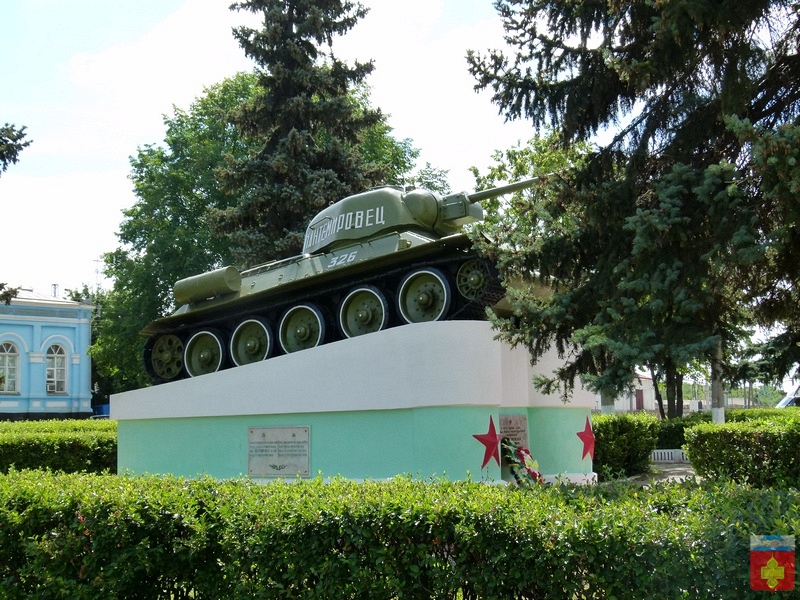 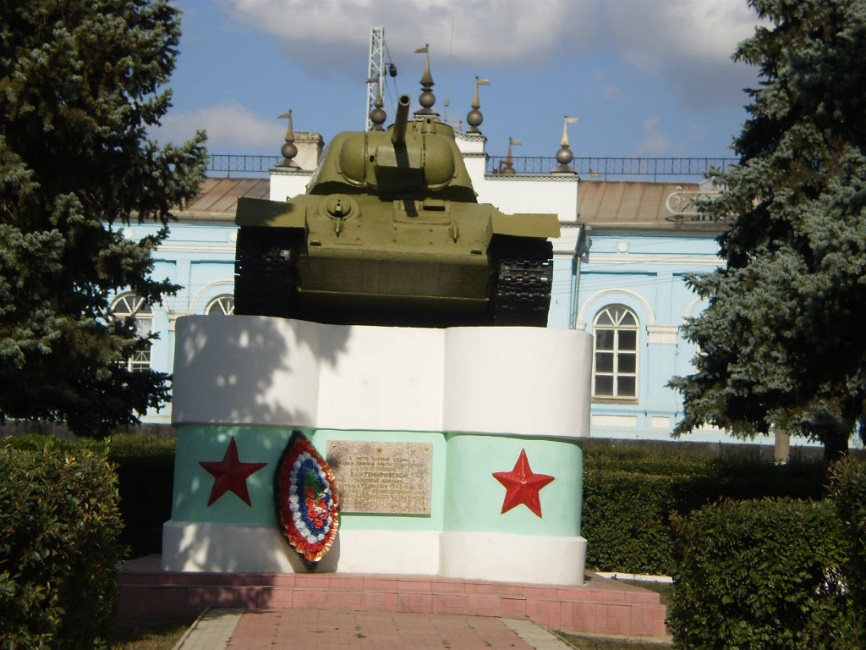 Стела «Населенный пункт воинской доблести" в рабочем поселке Кантемировка. Почетное звание «Населенный пункт воинской доблести» присваивается населенным пунктам, на территории которых или в непосредственной близости от которых проходили ожесточенные сражения, в ходе которых защитники Отечества проявили мужество.
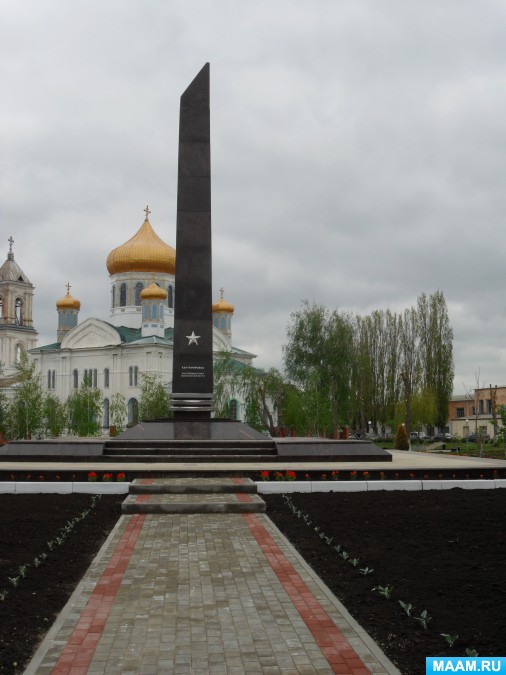 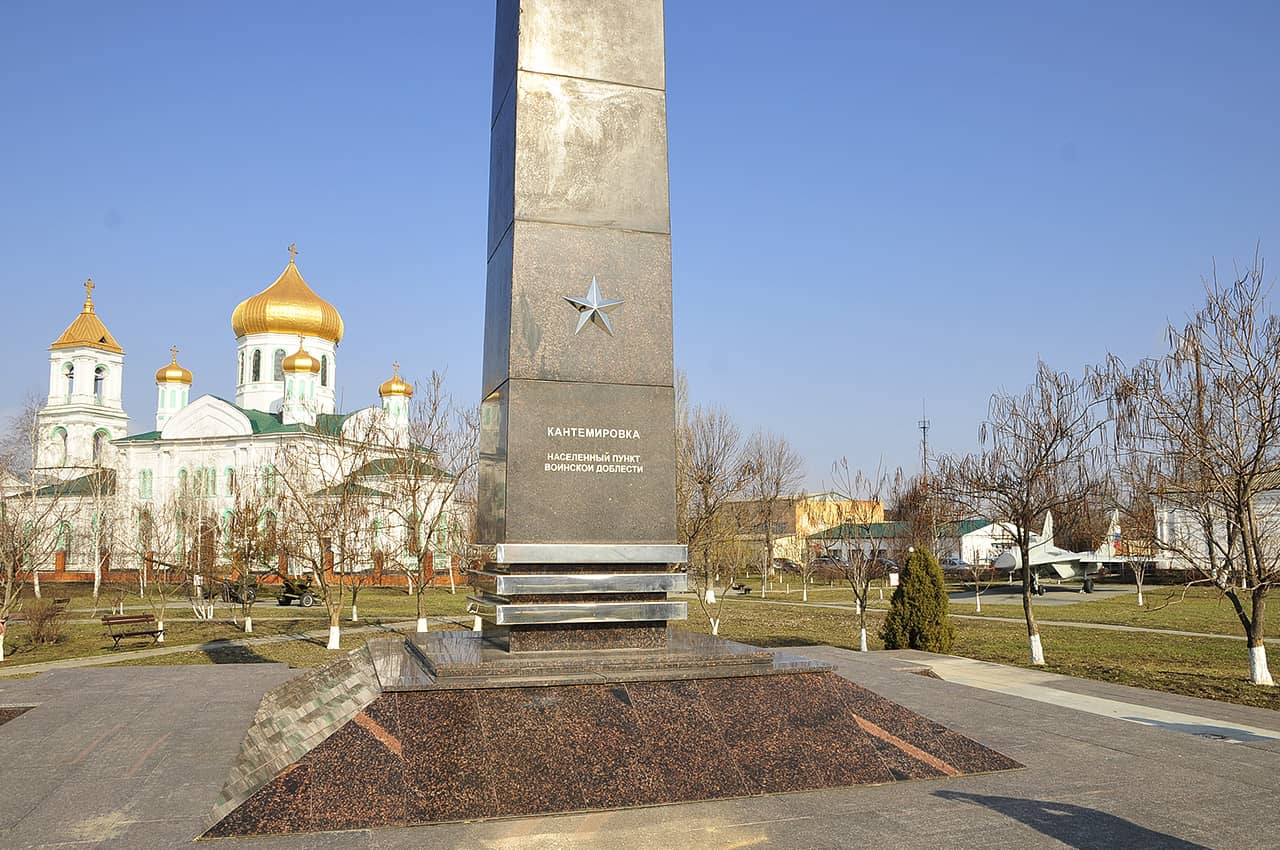 Памятник  “НЕИЗВЕСНОМУ СОЛДАТУ”
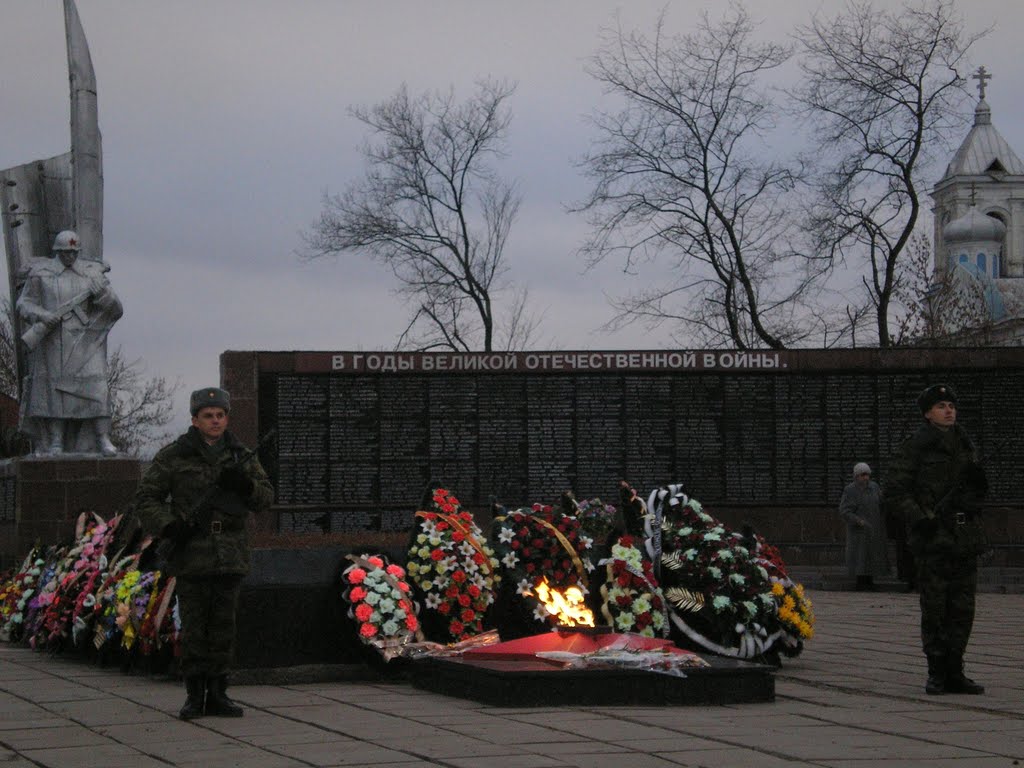 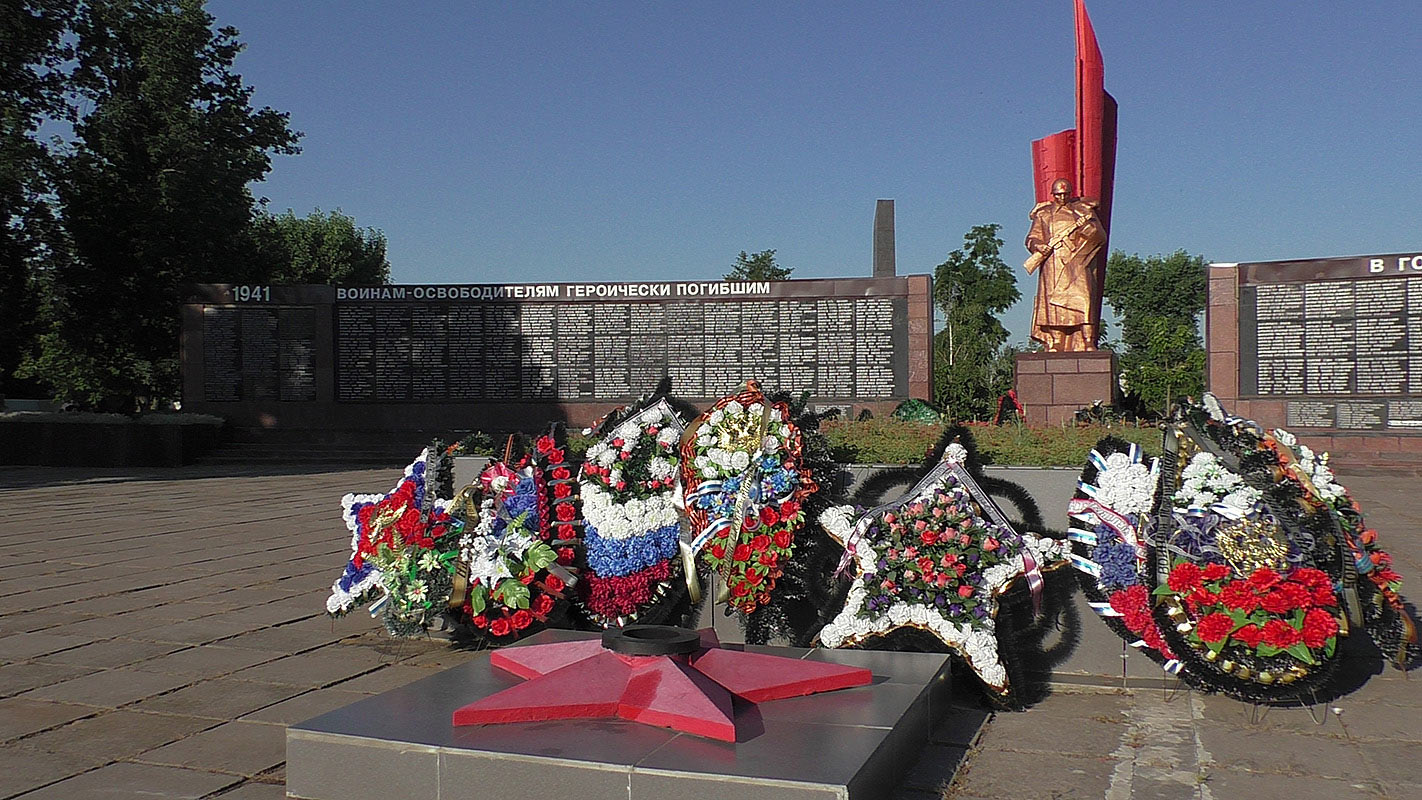 9 декабря 1992 года к пятидесятилетию освобождения Кантемировки от немецко-фашистских захватчиков в центре посёлка открыта Аллея Героев. Бюсты установлены героям Советского Союза Великой Отечественной войны Кантемировского района.
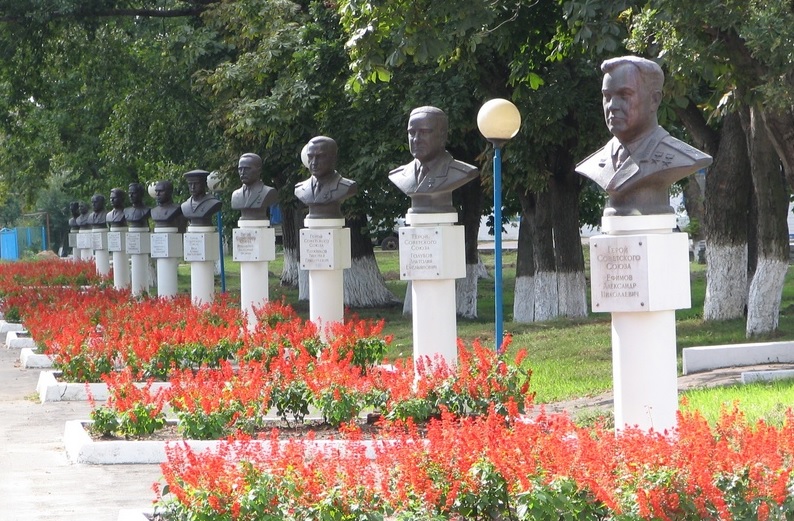 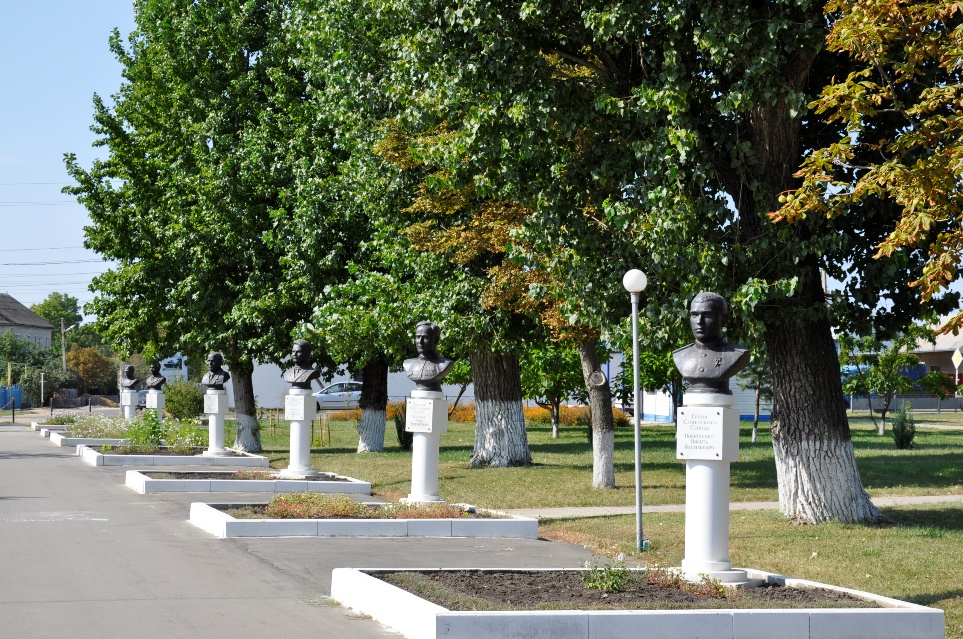 Всего в музее шесть экспонатов. Военную технику в парке Победы начали устанавливать в августе 2016 года. Для нее сделали специальные площадки из тротуарного камня.
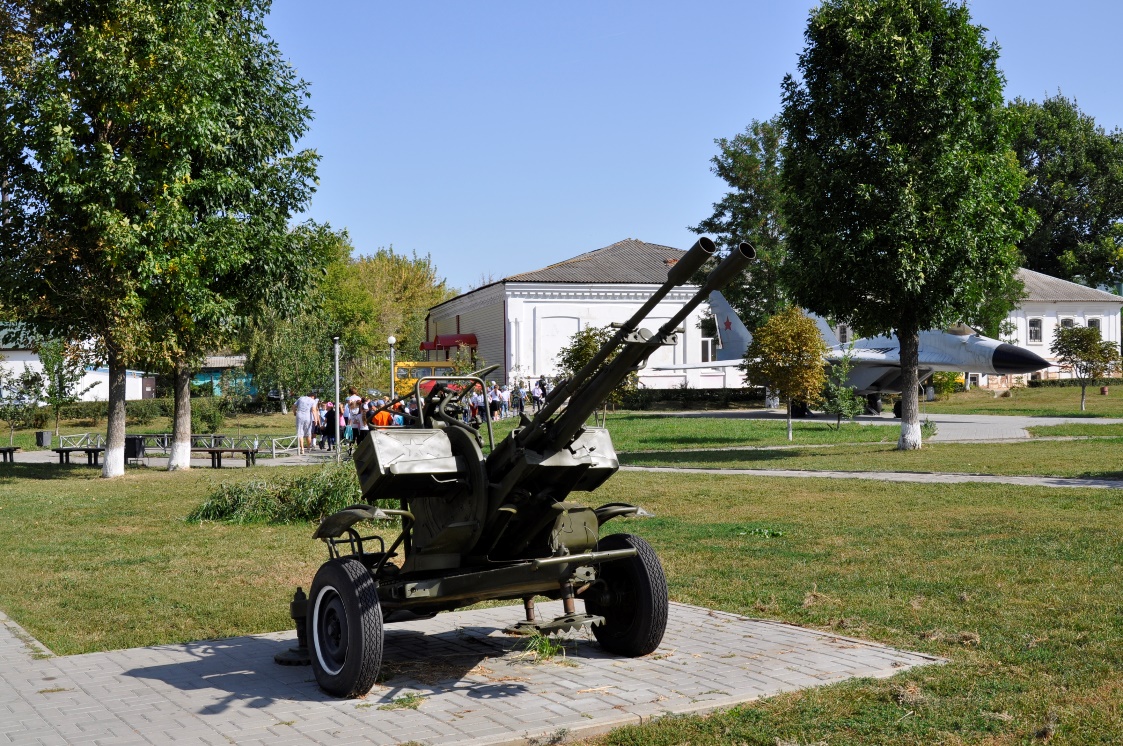 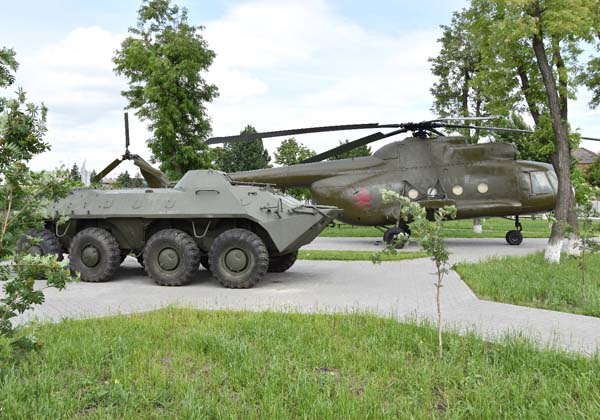 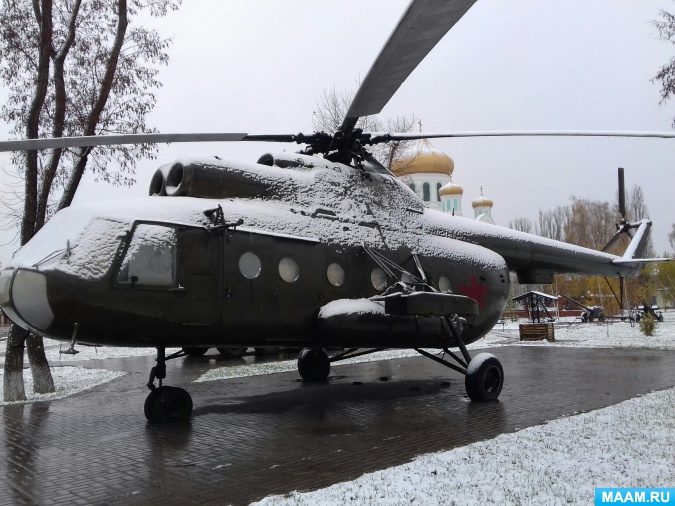 Спасибо за внимание!